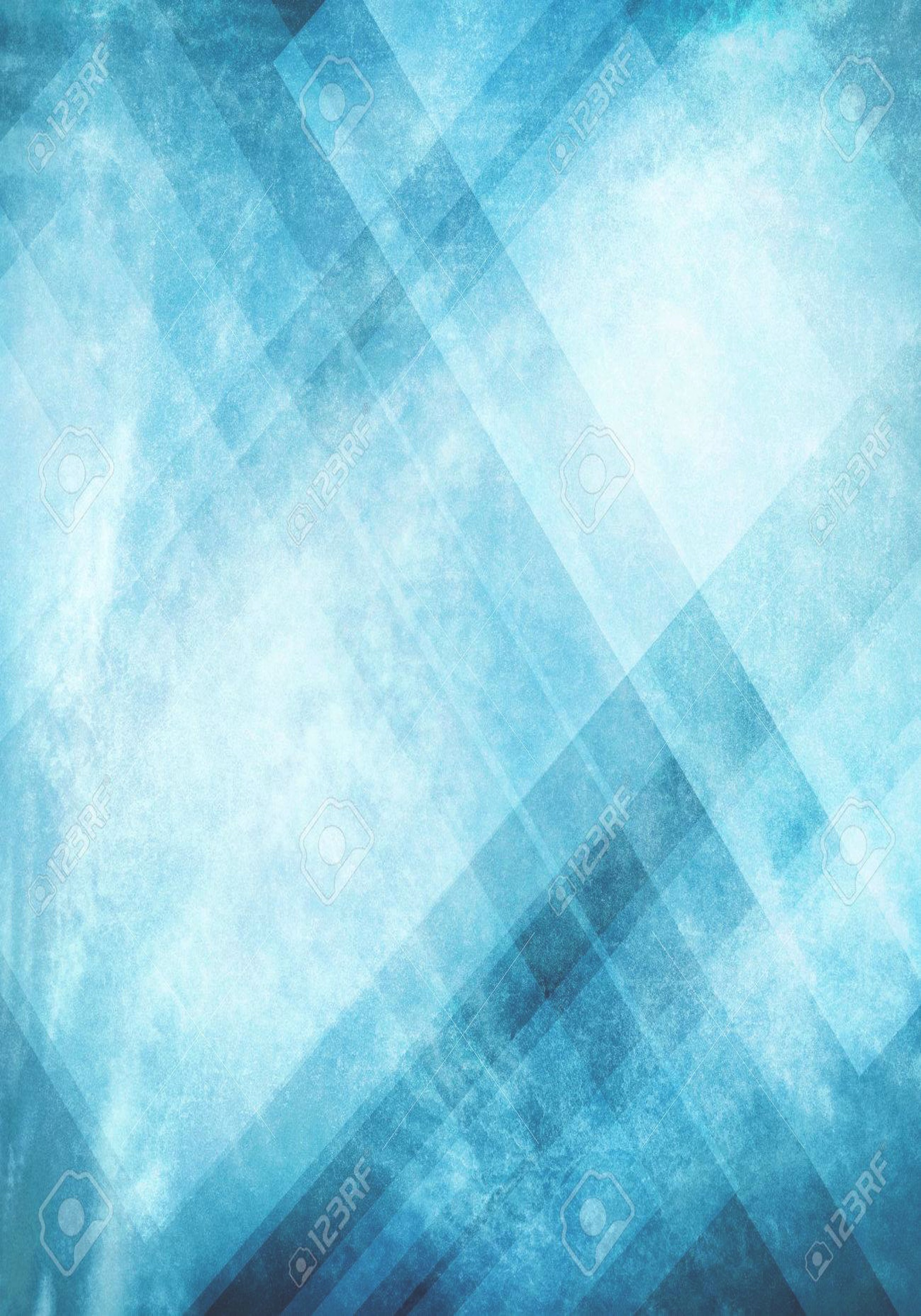 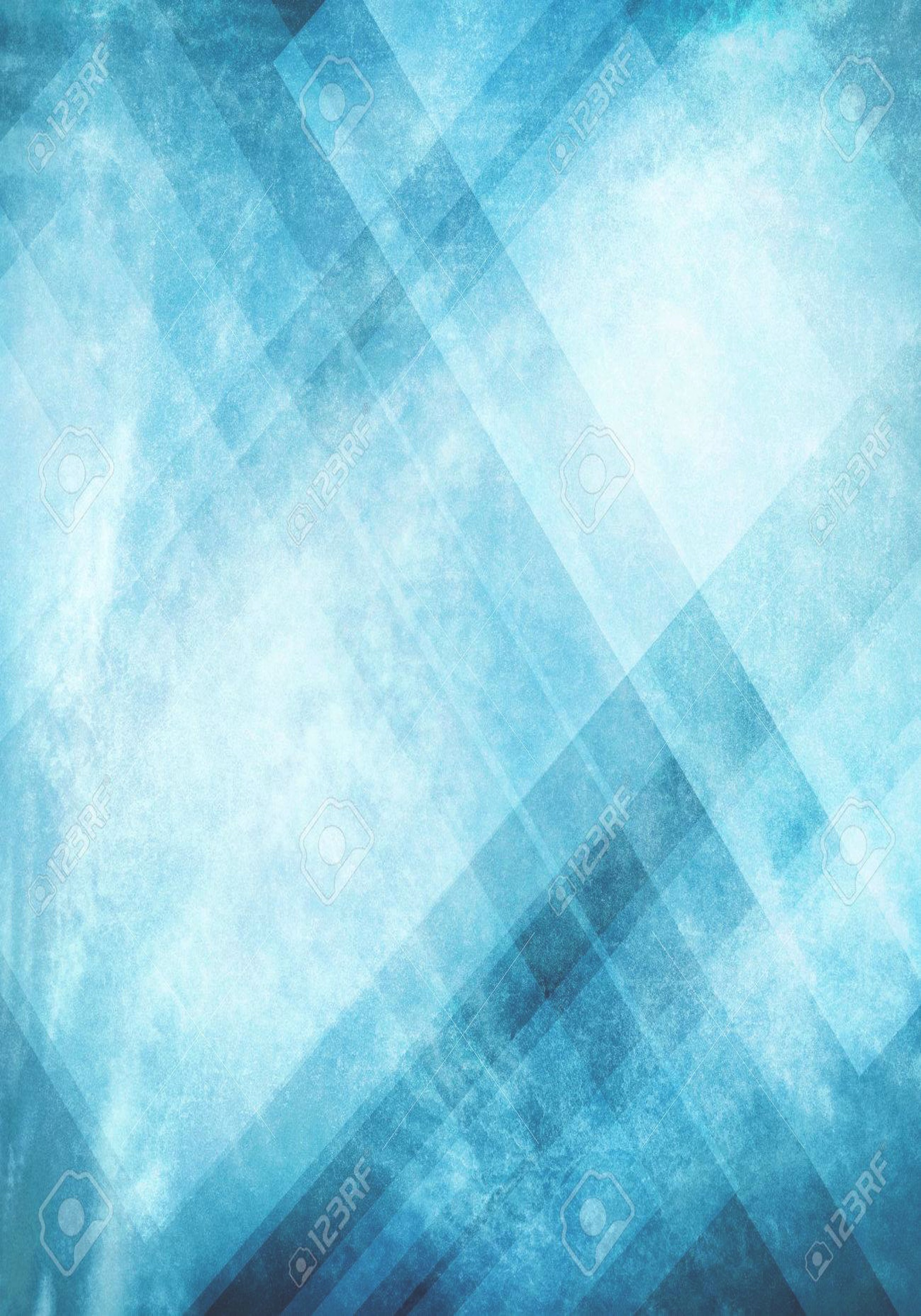 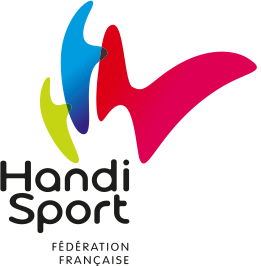 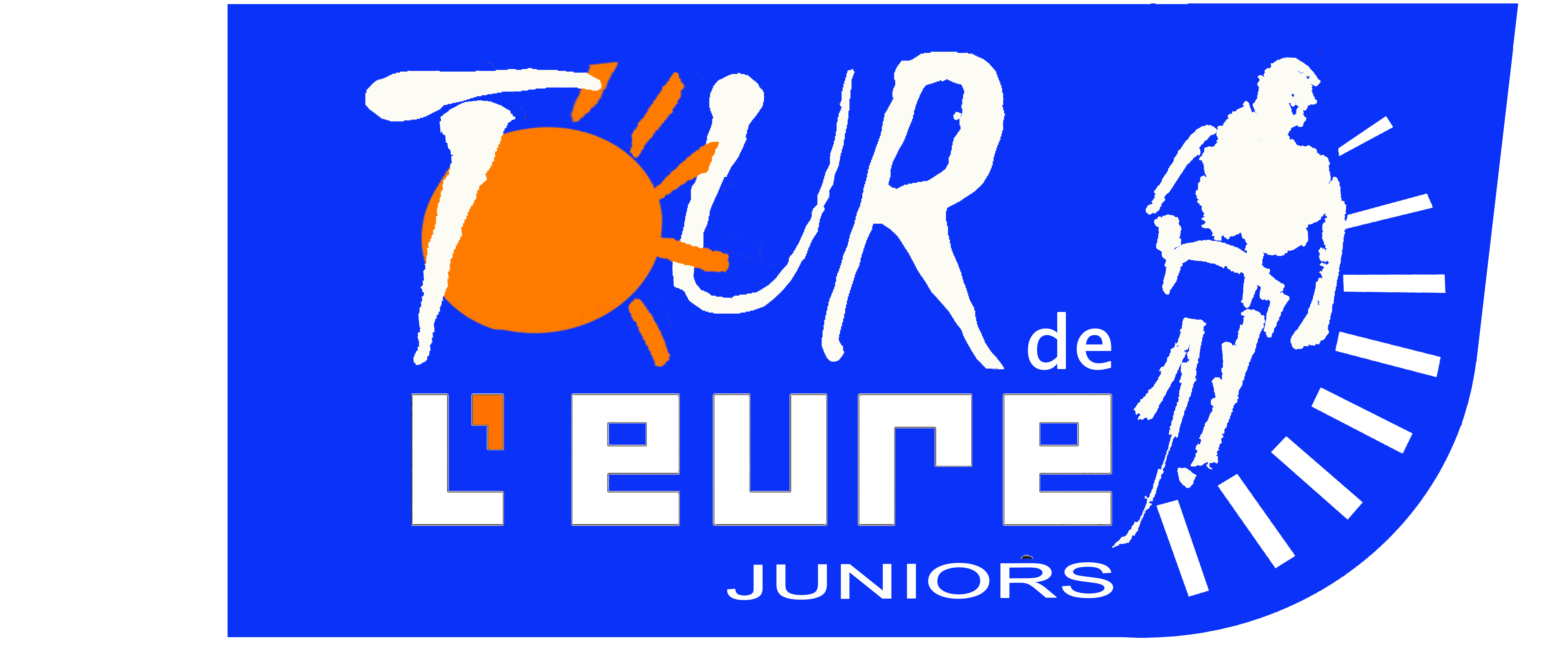 UNE ACTION COMMUNE POUR SOUTENIR 
LE CYCLISME PARALYMPIQUE
Le TOUR de l’EURE – Juniors s’associe avec 
la Fédération Française Paralympique—Normandie

Gisors, le samedi 04 juin 2022
Une épreuve Contre La Montre Individuelle 
sera disputé en ouverture de la première étape 
du TOUR de l’EURE — Juniors
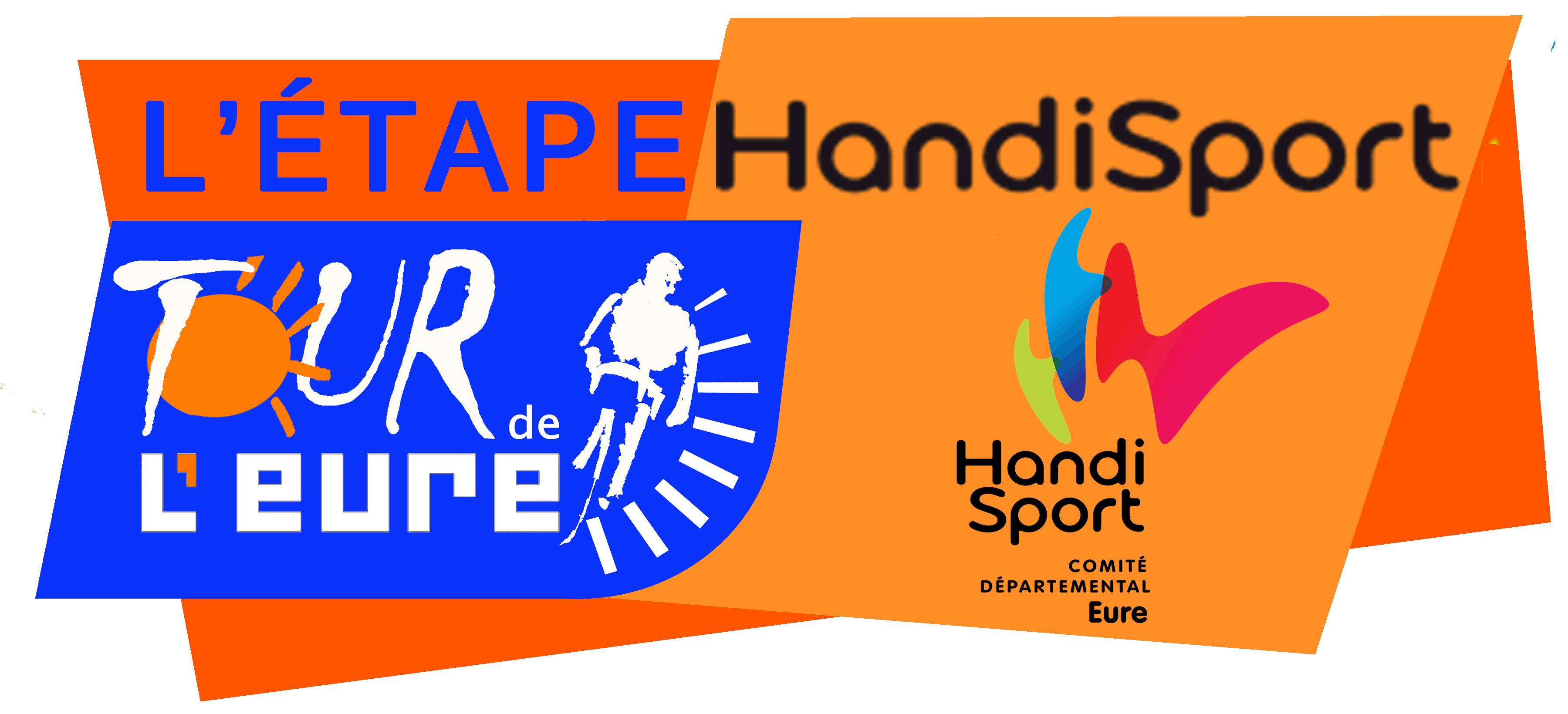 SOUTENIR       le cyclisme Paralympique
OFFRIR      un événement et de la visibilité aux athlètes paralympiques
REUNIR       le port valide et paralympique sur l'événement majeur du                                   
                     cyclisme dans l'Eure
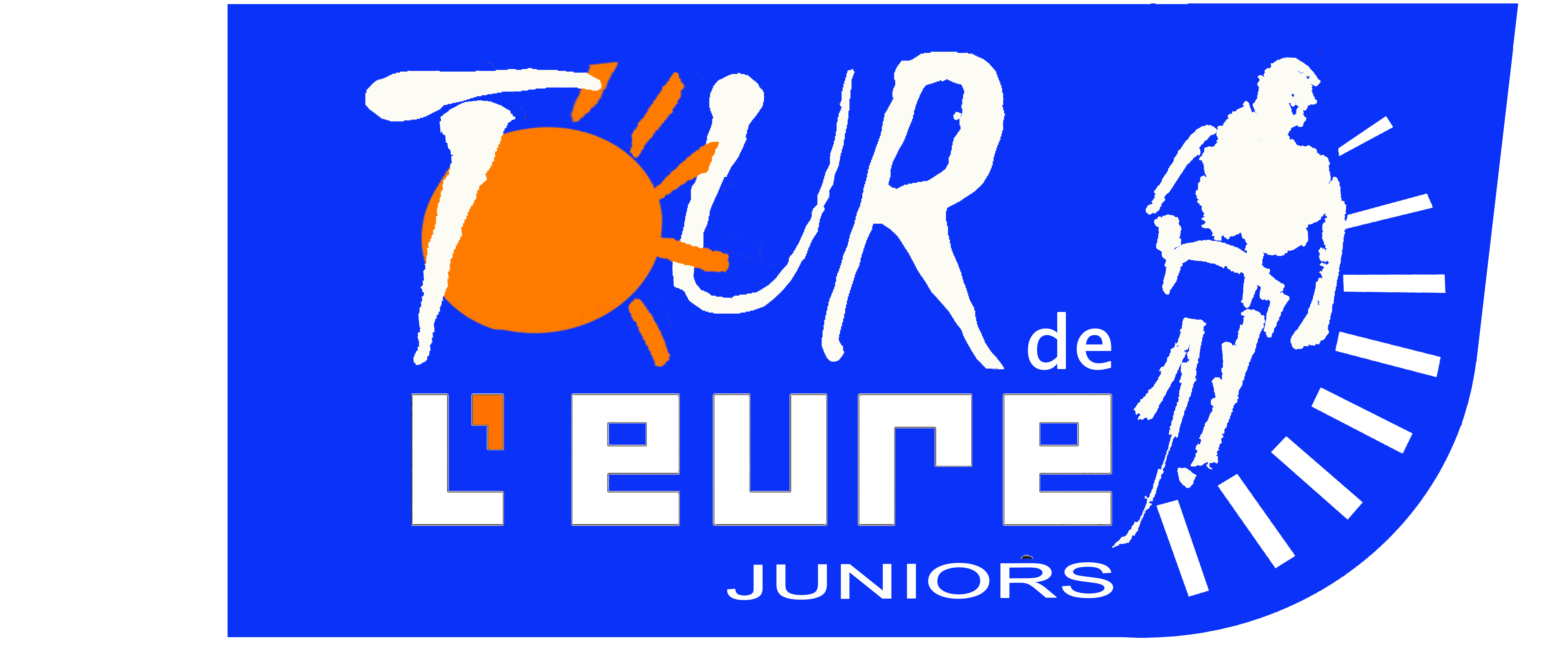